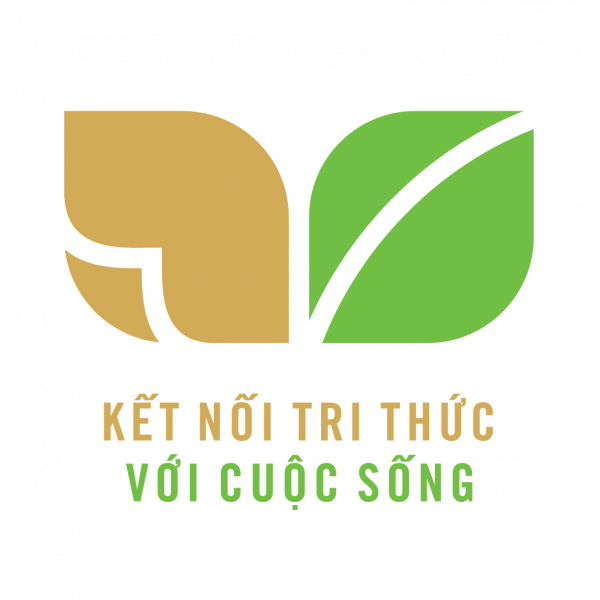 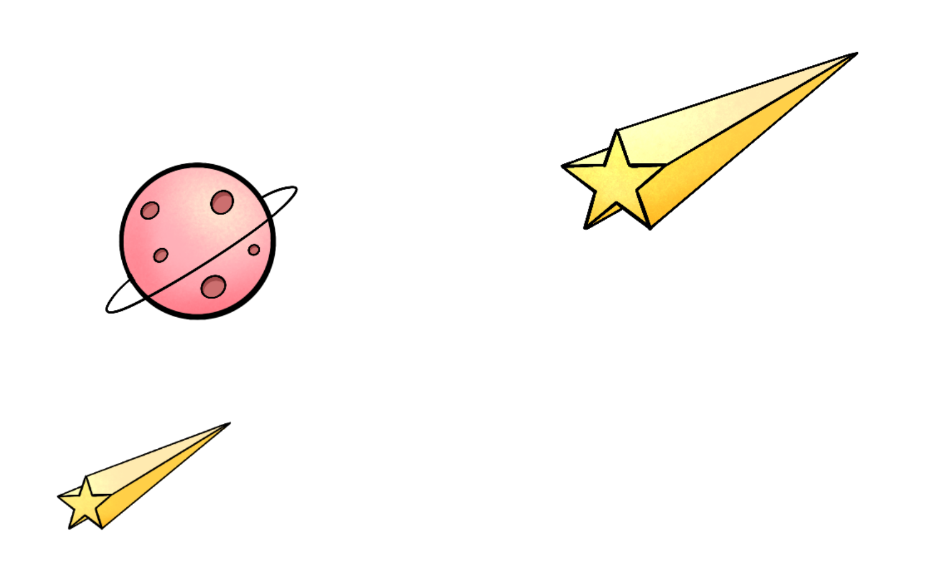 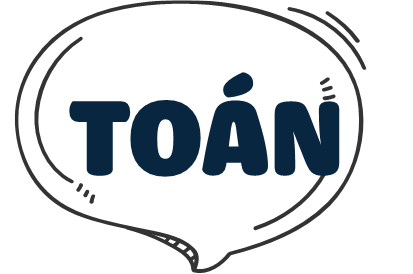 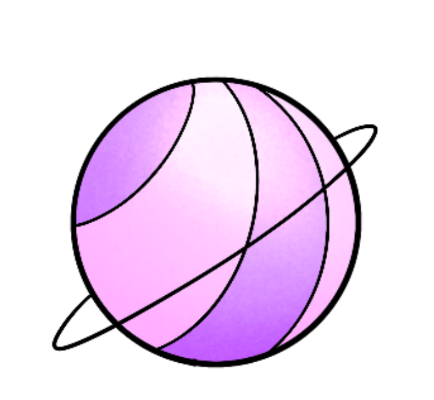 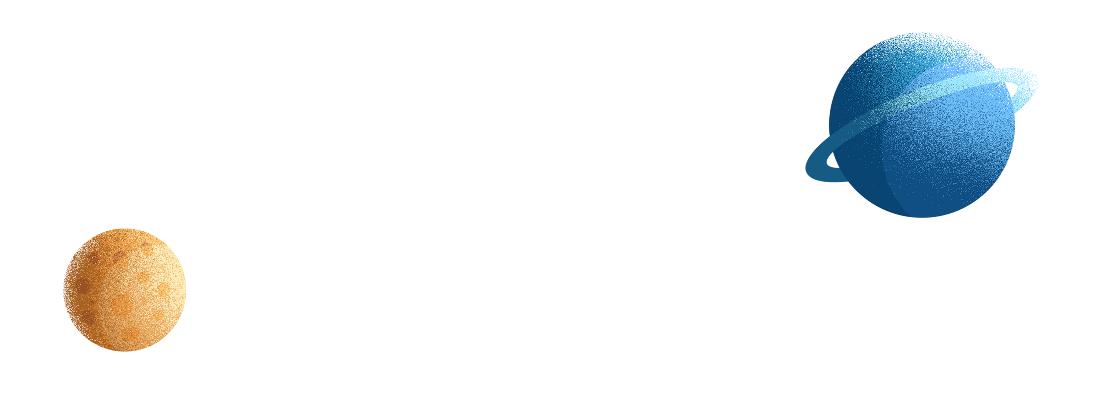 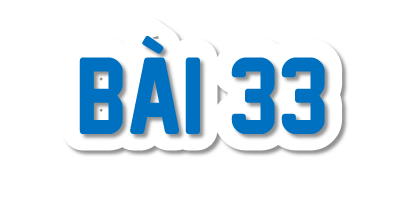 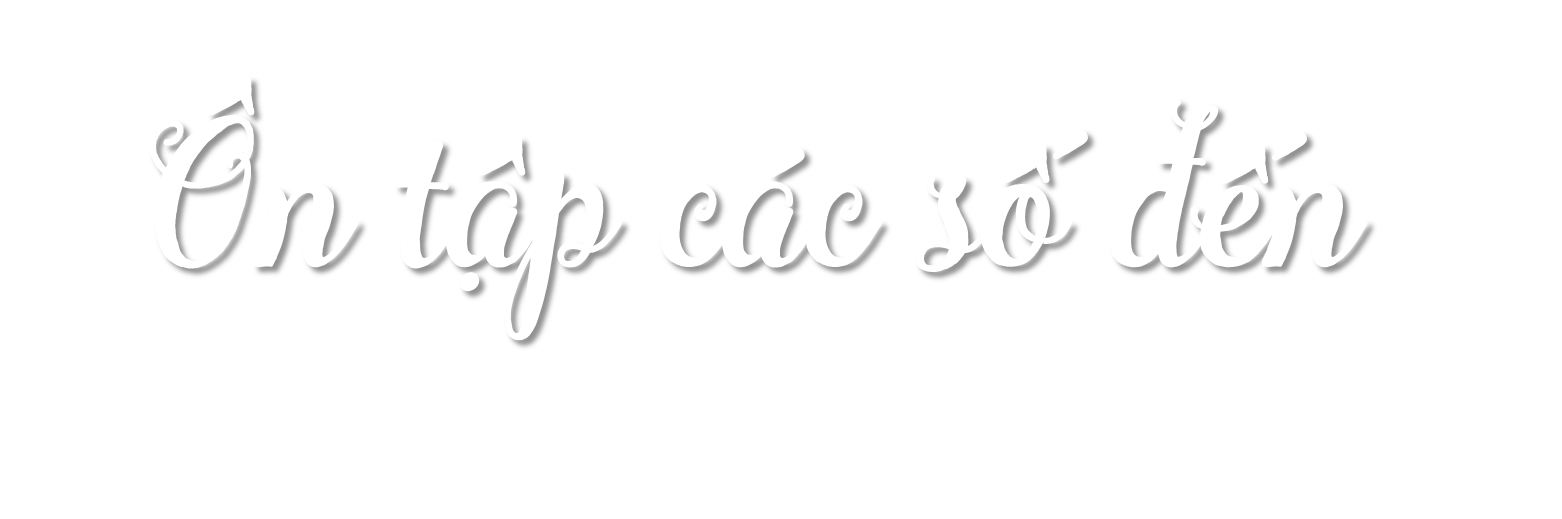 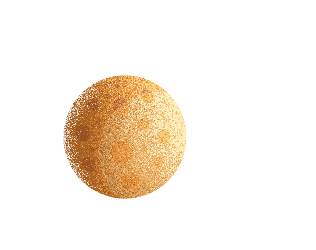 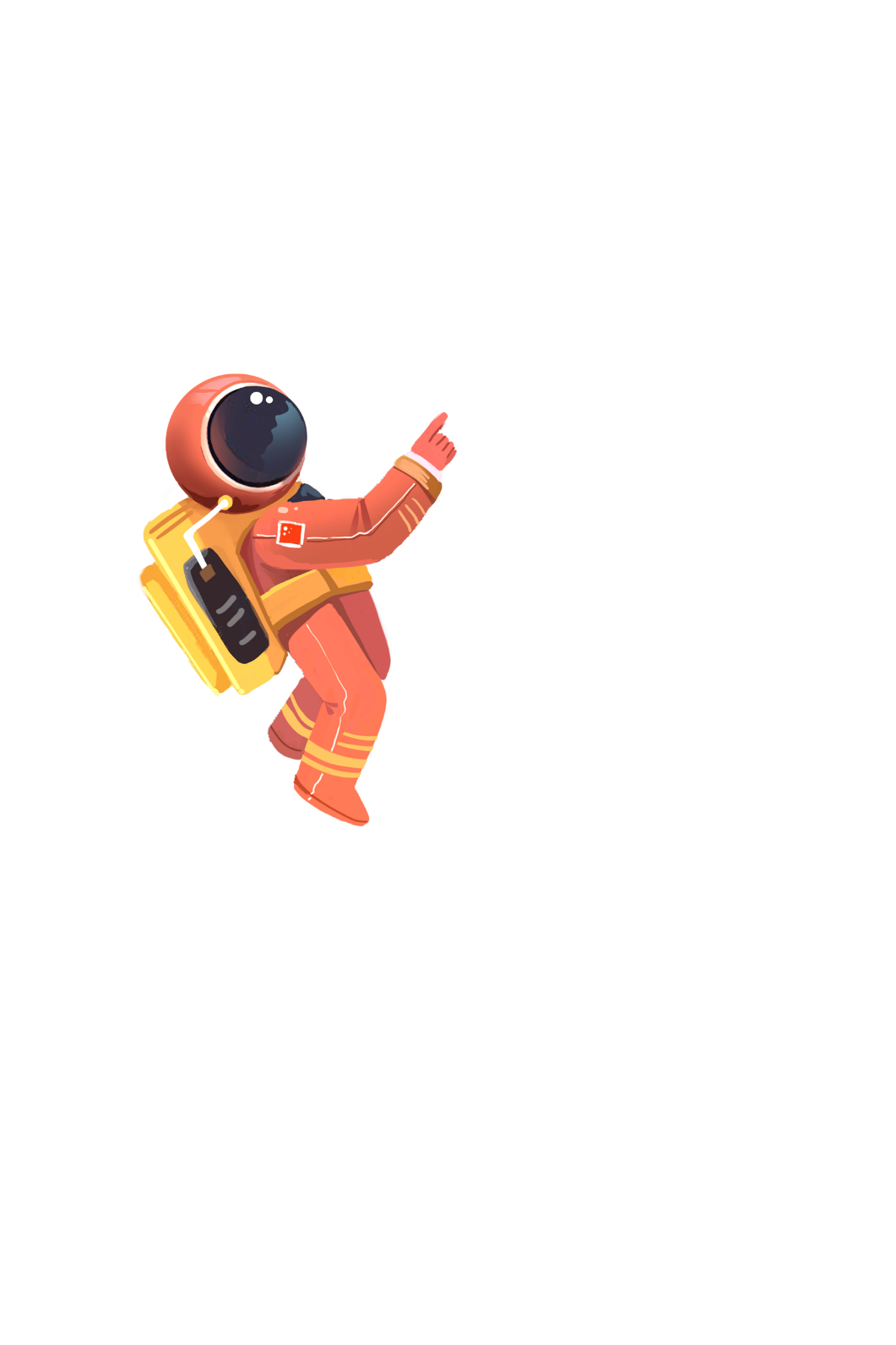 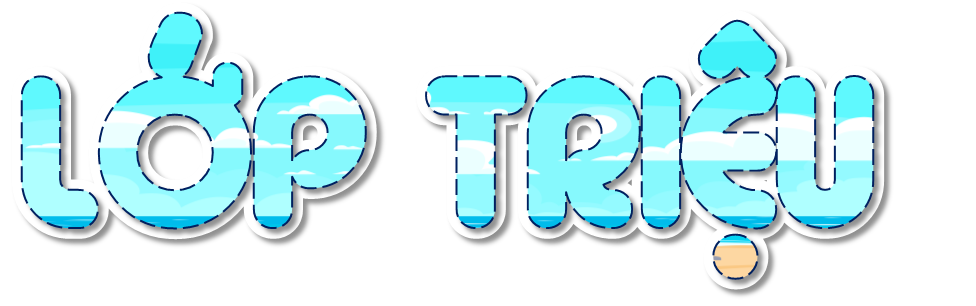 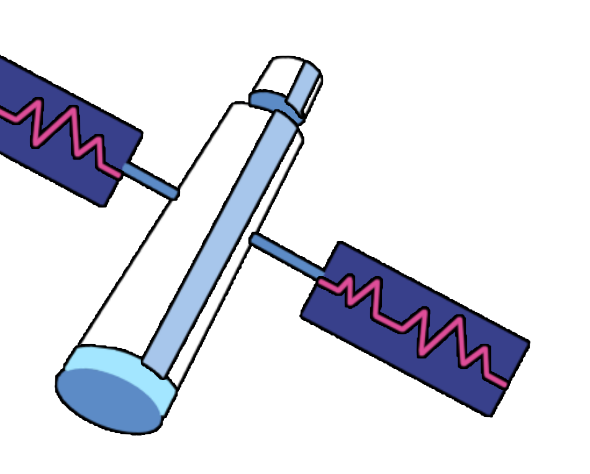 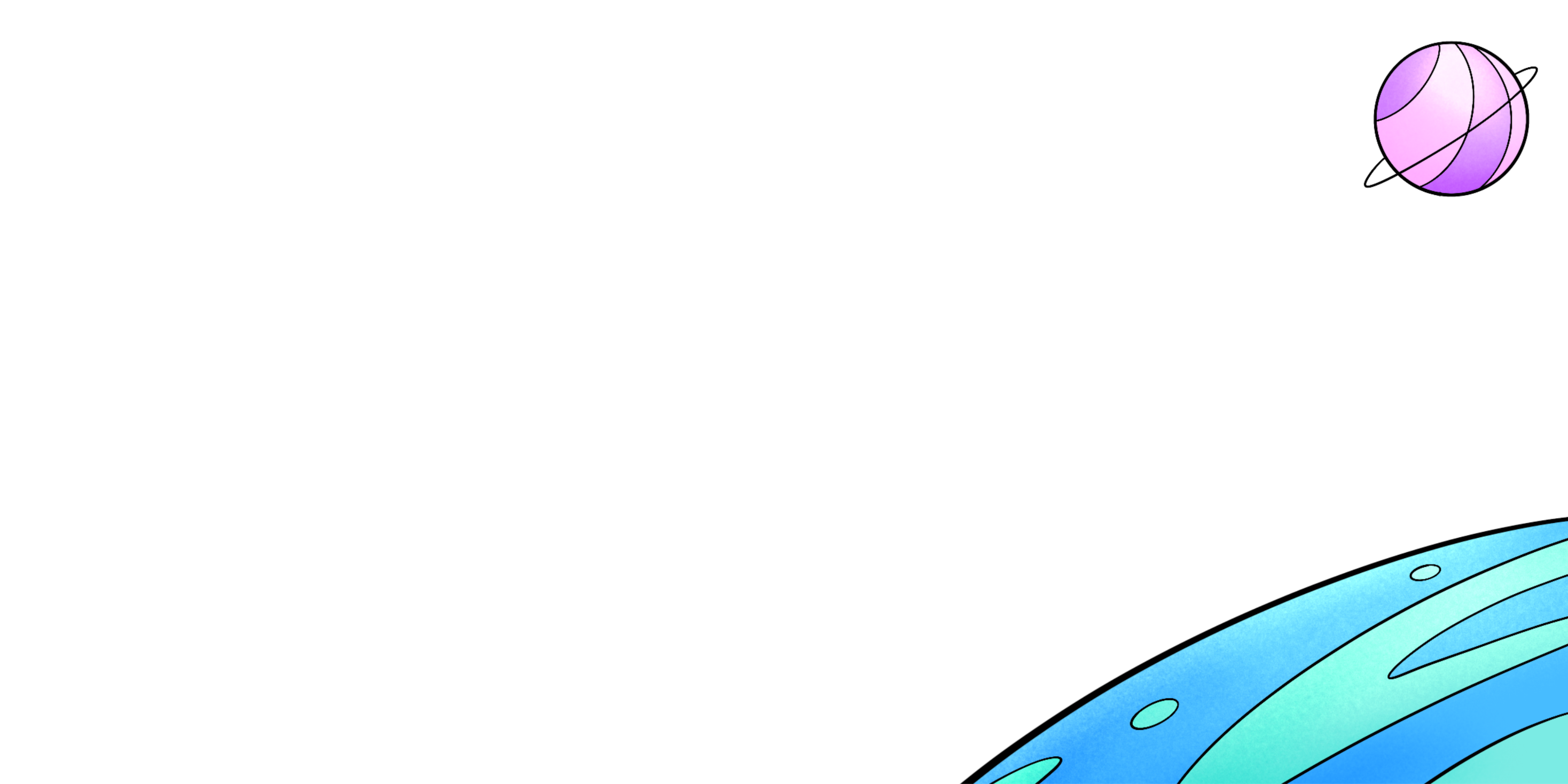 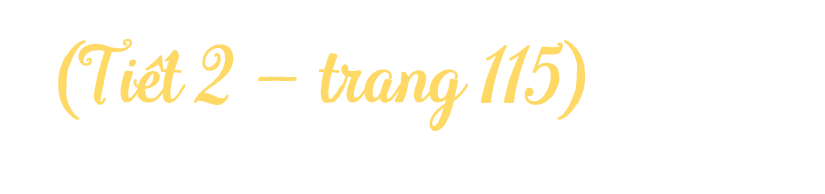 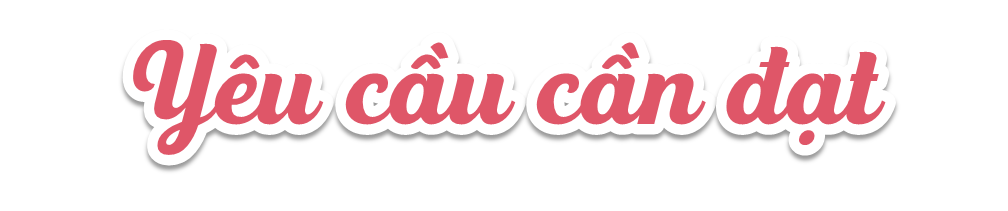 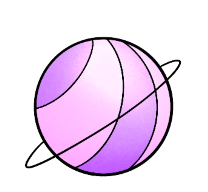 - Đọc, so sánh được các số đến lớp triệu.
- Viết được tổng các triệu, trăm nghìn, chục nghìn, nghìn, trăm, chục, đơn vị thành số.
- Tìm được số lớn nhất, số bé nhất của bốn số đã cho trong phạm vi lớp triệu.
- Làm tròn được số có bảy chữ số đến hàng trăm, hàng nghìn, hàng chục nghìn, hàng trăm nghìn.
- Giải được bài toán thực tế liên quan đến so sánh các số đến lớp triệu.
- Phát triển được năng lực tư duy toán học.
- Vận dụng bài học vào thực tiễn.
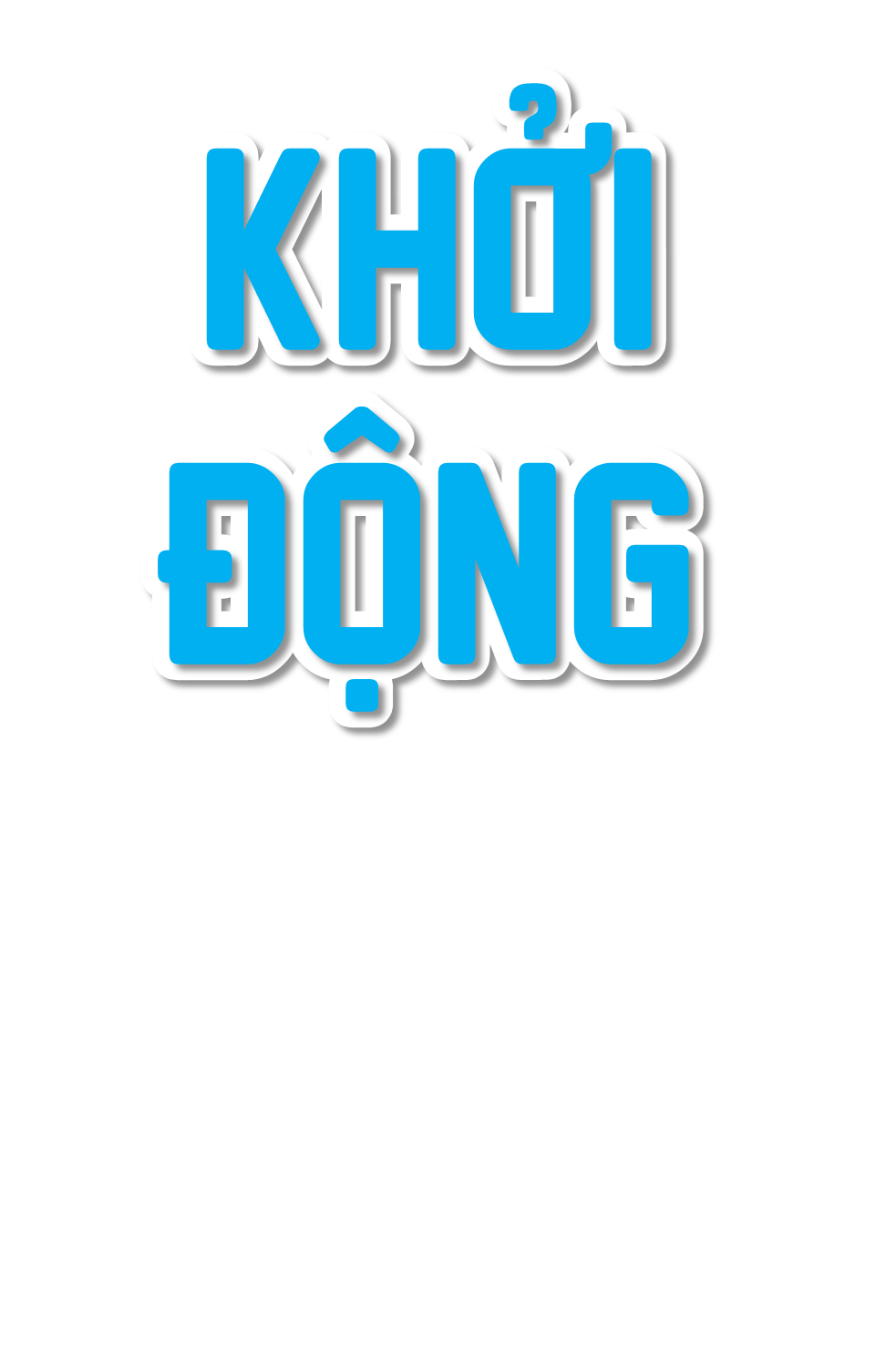 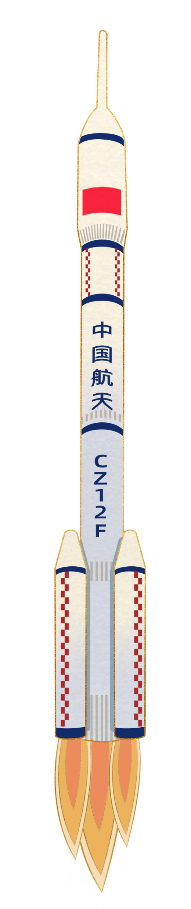 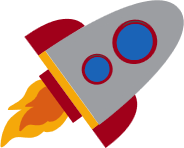 Câu 1: Số Sáu mươi triệu hai trăm ba mươi được viết là:
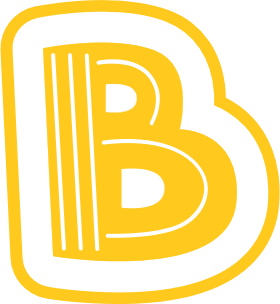 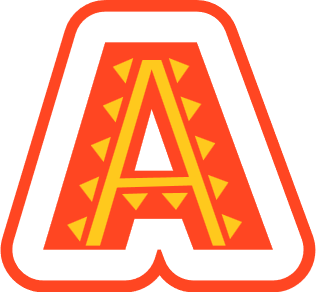 6 230 000
60 000 230
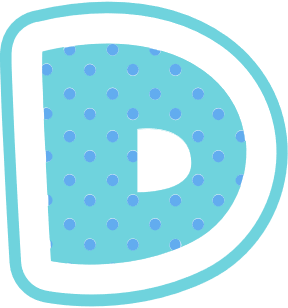 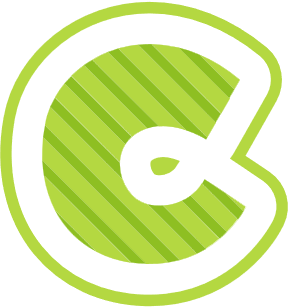 60 230
60 230 000
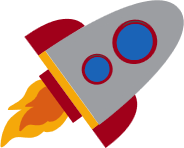 Câu 2: Số có đến hàng triệu là số nào?
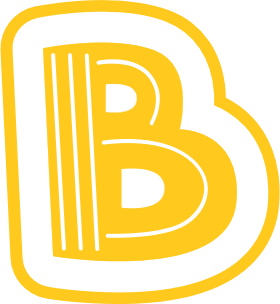 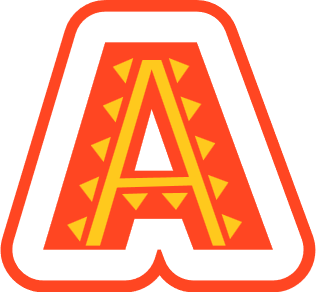 827
820 000
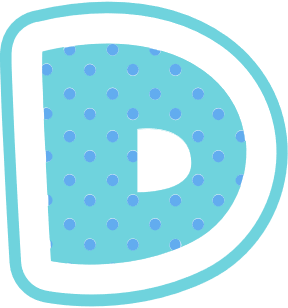 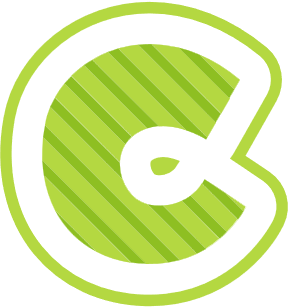 1 830 000
26 000
Câu 3: Giá trị của chữ số 2 trong số 26 710 000 là:
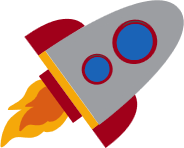 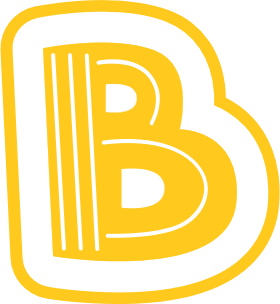 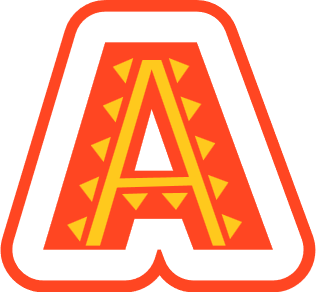 2 000 000
20 000 000
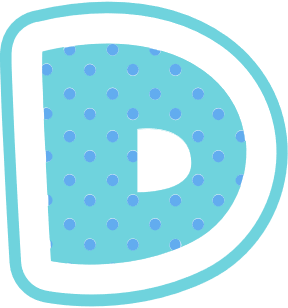 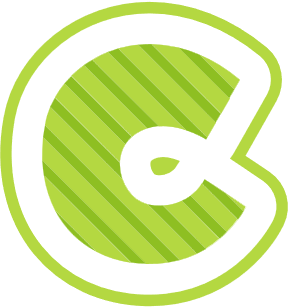 20 000
200 000
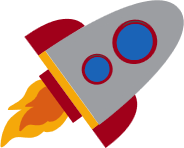 Câu 4: Số nào bé nhất trong các số sau:
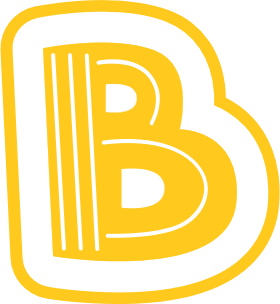 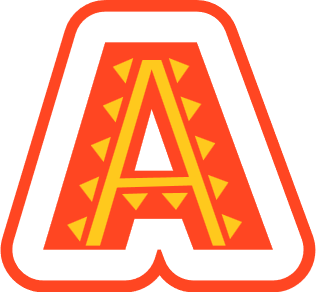 999 990
999 999
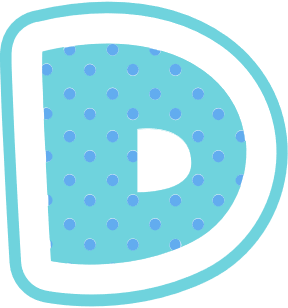 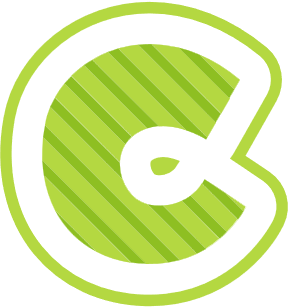 1 000 000
999 909
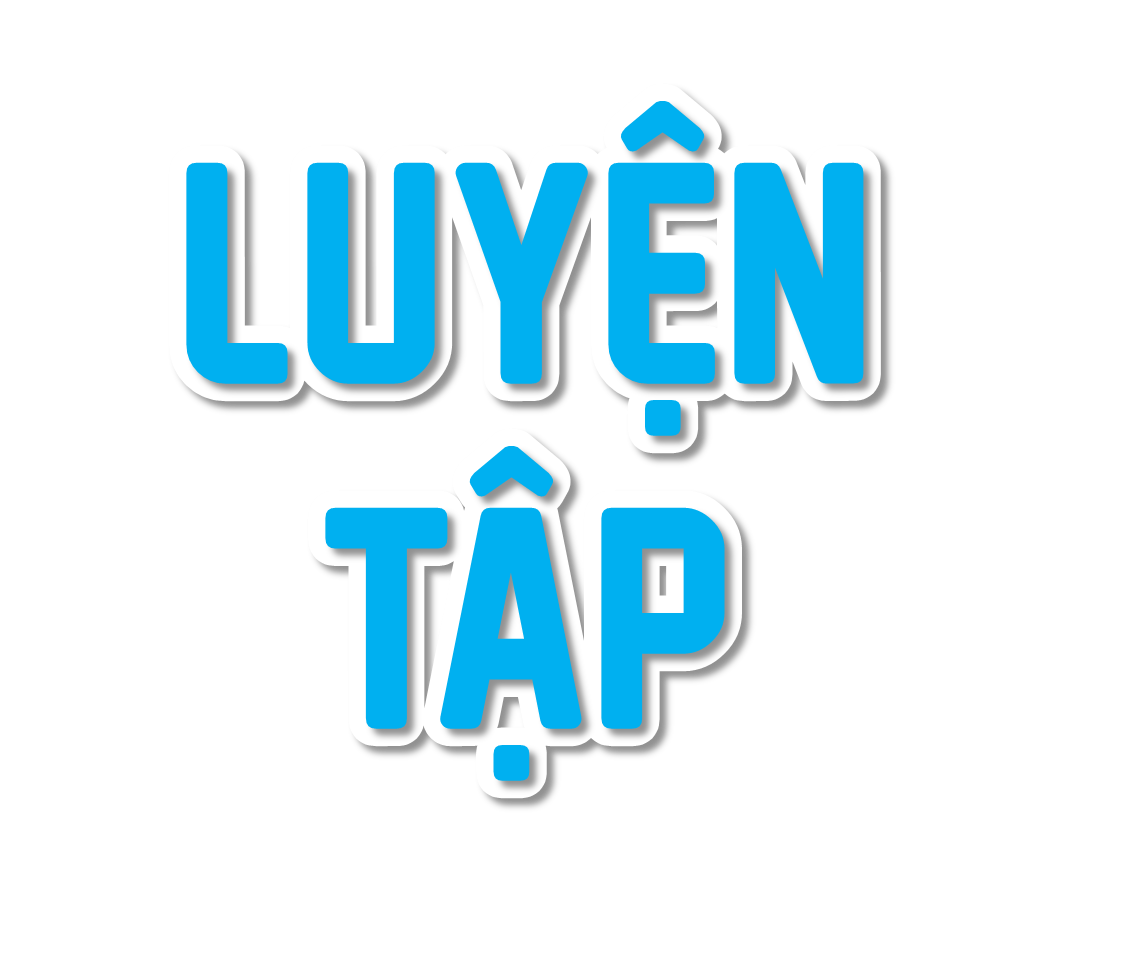 1
>; <; = ?
701 352
639 837
5 460 315
7 000 000 + 900 000
200 000 + 900 + 5
30 000 + 7 000 + 20
98 979
651 410
4 785 696
8 100 300
200 895
37 020
<
?
?
?
?
?
?
>
<
37 020
=
200 905
<
>
7 900 000
Bảng thống kê dưới đây cho biết số lượt khách du lịch của một số nước Đông Nam Á đến Việt Nam năm 2019 ( theo Niên giám thống kê năm 2019).
2
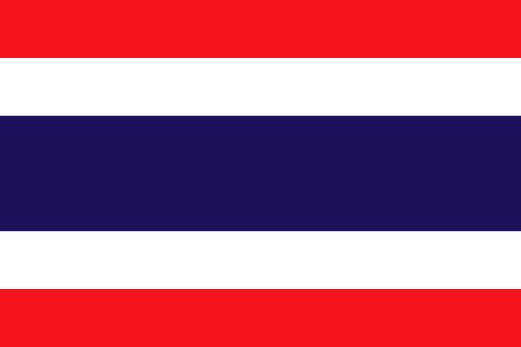 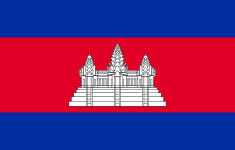 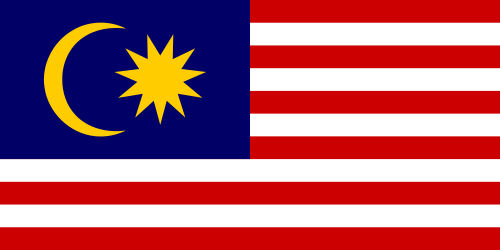 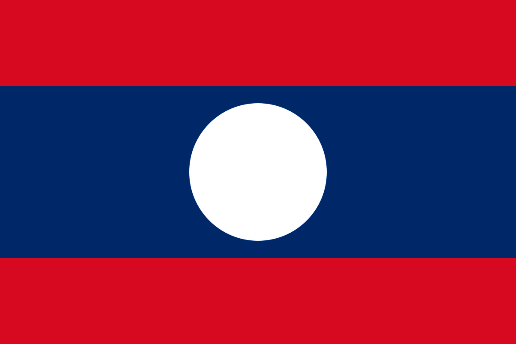 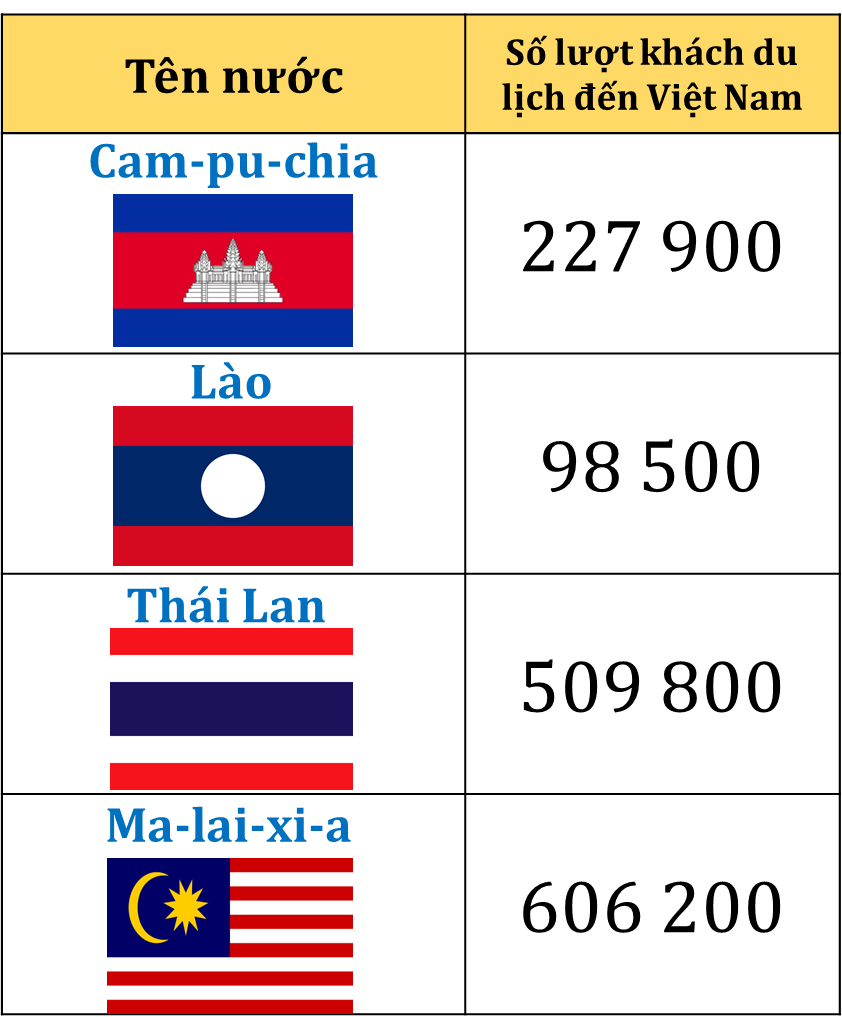 a) Nước nào có lượt khách du lịch đến Việt Nam nhiều nhất?
Ma-lai-xi-a
- Nước nào có lượt khách du lịch đến Việt Nam ít nhất?
Lào
b) Số lượt khách du lịch đến Việt Nam của nước Cam-pu-chia ít hơn số lượt khách du lịch của những nước nào trong các nước trên?
Thái Lan và Ma-lai-xi-a.
Số học sinh cấp Tiểu học trên cả nước tại thời điểm ngày 30 tháng 9 năm 2020 là 8 891 344 học sinh (theo Niên giám thống kê năm 2020).
3
a) Khi làm tròn số học sinh đến hàng trăm.
Nam nói: “ Số học sinh có khoảng 8 891 400”
Việt nói: “ Số học sinh có khoảng 8 891 300”
Theo em, bạn nào nói đúng?
8 891 344
8 891 300
3
Việt nói đúng.
3
b) Mỗi bạn dưới đây đã làm tròn số học sinh đến hàng nào?
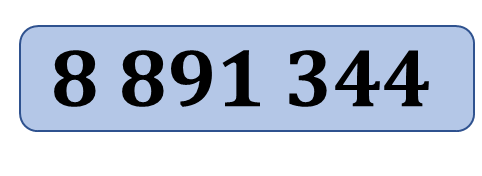 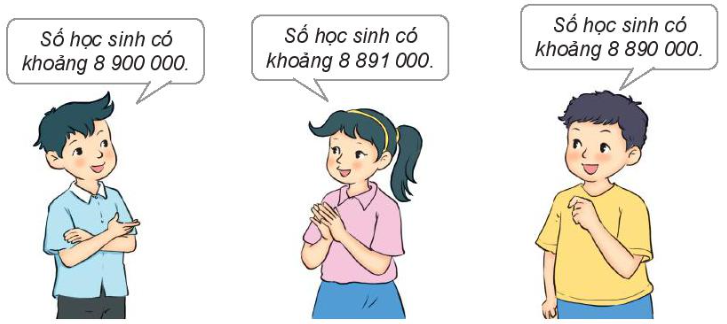 Hàng trăm nghìn
Hàng nghìn
Hàng chục nghìn
Trong siêu thị điện máy, cô bán hàng đã đặt nhầm biển giá tiền của bốn loại máy tính như sau:
4
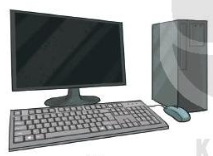 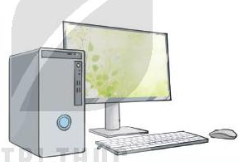 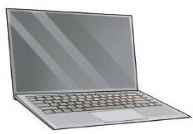 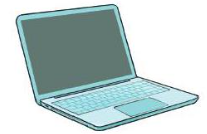 D
A
B
C
21 900 000 đồng
17 800 000 đồng
18 700 000 đồng
22 300 000 đồng
Biết rằng máy tính C có giá thấp nhất, máy tính B có giá thấp hơn máy tính D nhưng cao hơn máy tính A. Em hãy giúp cô bán hàng xác định đúng giá tiền của mỗi máy tính.
Dựa vào phần gợi ý dưới đây hãy sắp xếp các máy tính A, B, C, D theo thứ tự có giá từ thấp đến cao.
Biết rằng máy tính C có giá thấp nhất, máy tính B có giá thấp hơn máy tính D nhưng cao hơn máy tính A. Em hãy giúp cô bán hàng xác định đúng giá tiền của mỗi máy tính.
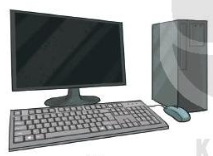 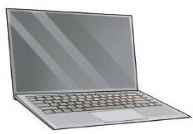 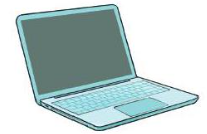 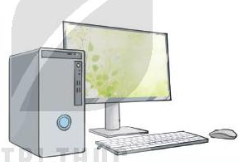 A
C
D
B
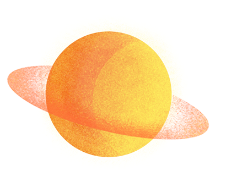 Em hãy dựa vào cách so sánh, sắp xếp các số đã cho theo thứ tự từ bé đến lớn để xác định giá tiền của mỗi máy tính.
GỢI Ý
21 900 000 đồng
17 800 000 đồng
18 700 000 đồng
22 300 000 đồng
Các máy tính A, B, C, D theo thứ tự có giá từ thấp đến cao.
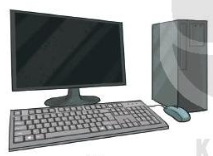 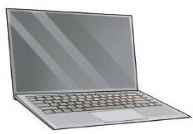 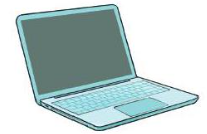 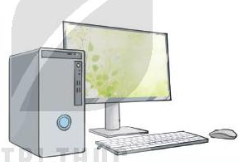 A
C
D
B
17 800 000 đồng
18 700 000 đồng
21 900 000 đồng
22 300 000 đồng
Các giá tiền theo thứ tự từ lớn đén bé.
Giá tiền đúng của các loại máy tính là:
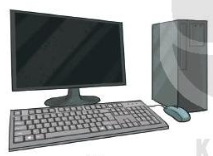 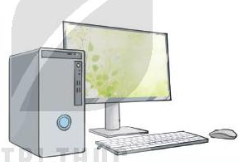 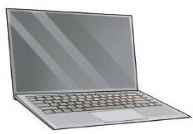 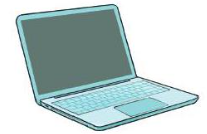 D
A
B
C
21 900 000 đồng
17 800 000 đồng
18 700 000 đồng
22 300 000 đồng
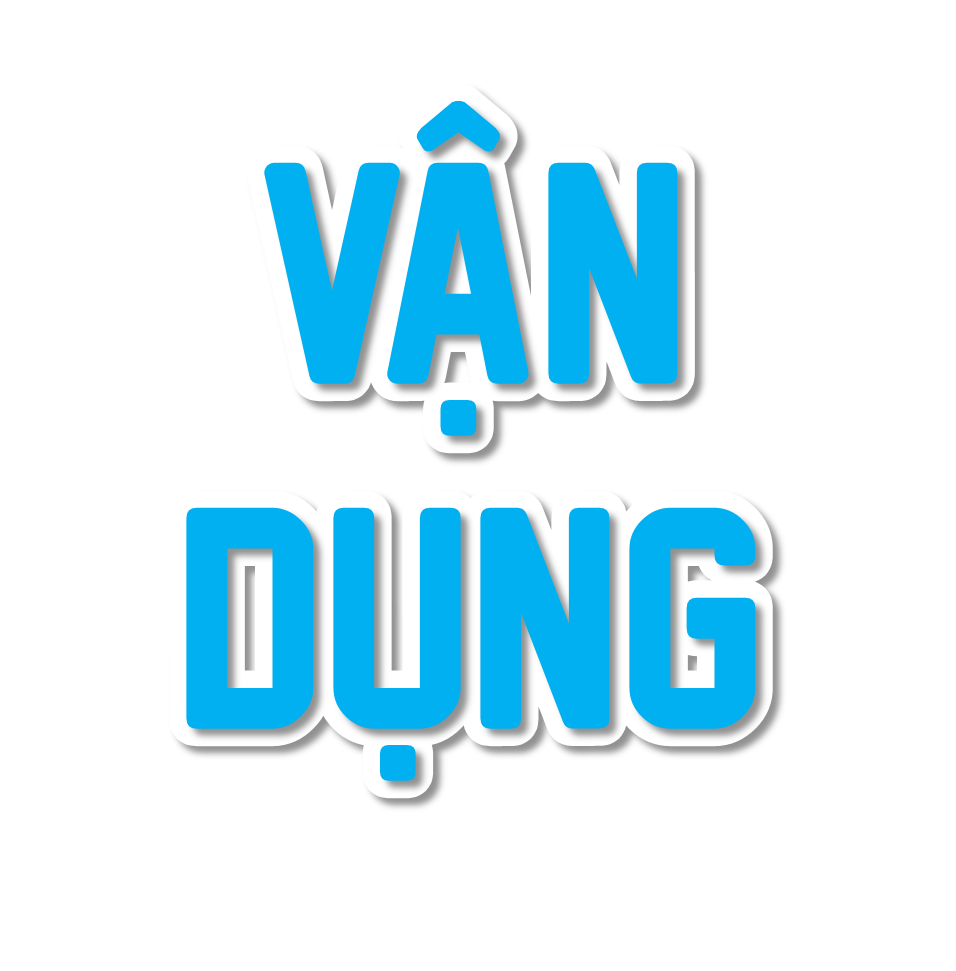 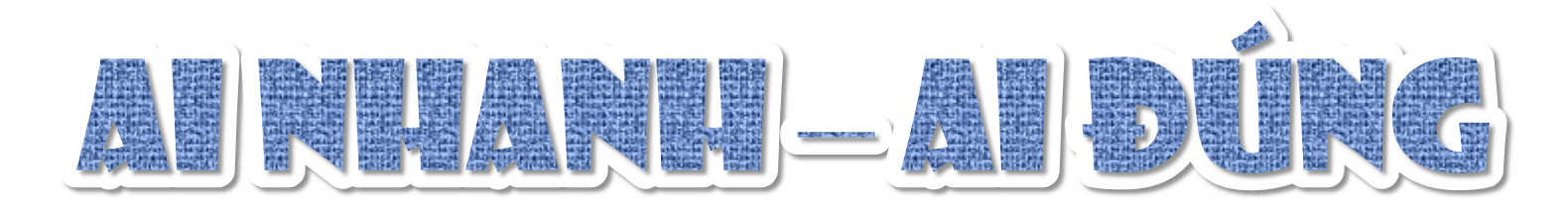 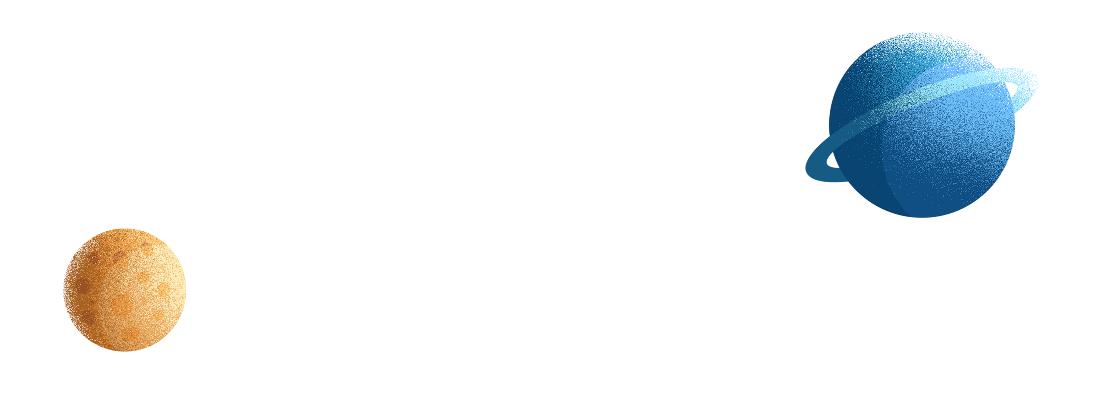 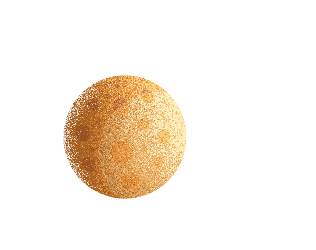 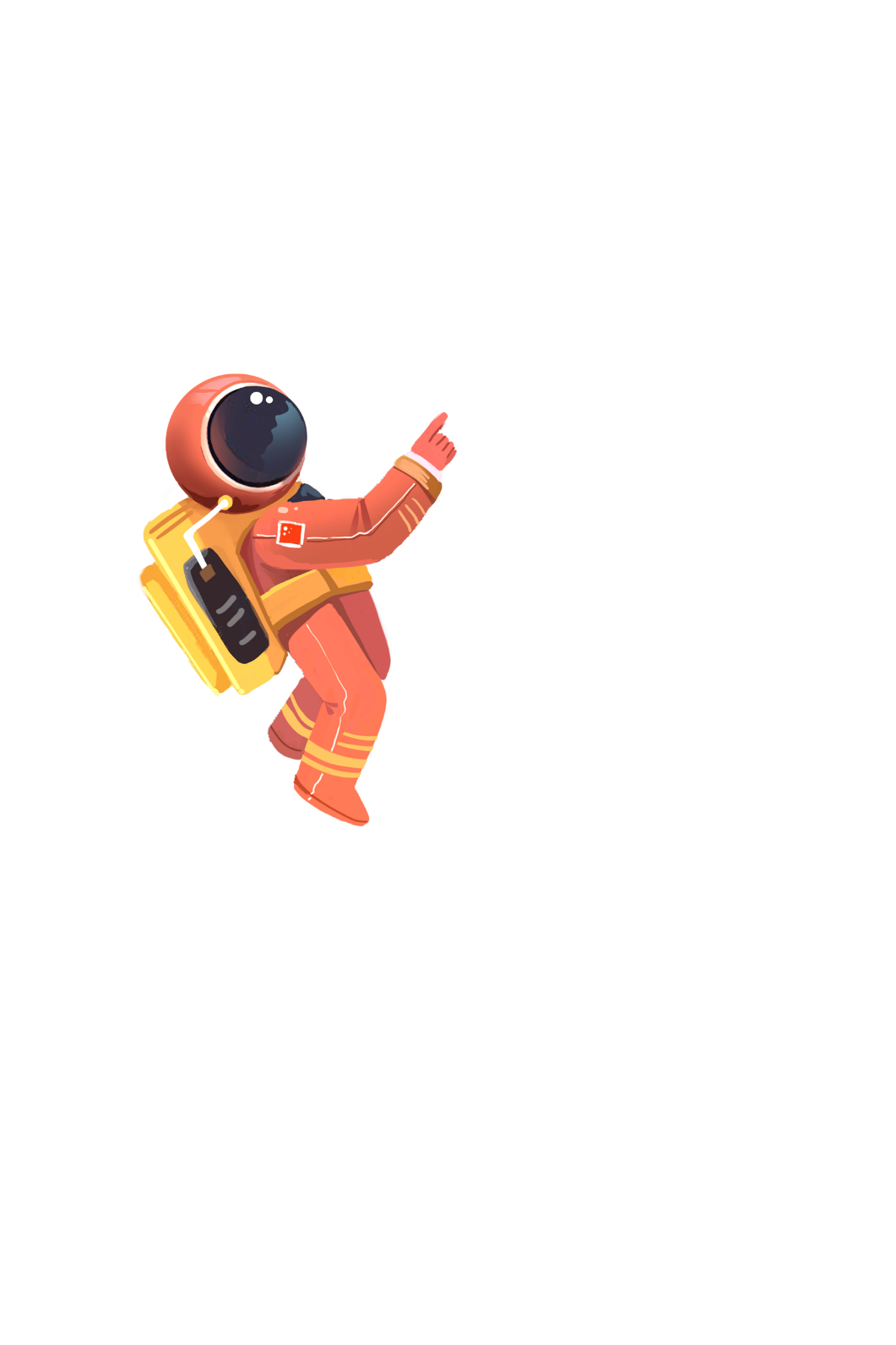 Sắp xếp các biểu thức sau theo thứ tự giá trị từ lớn đến bé:
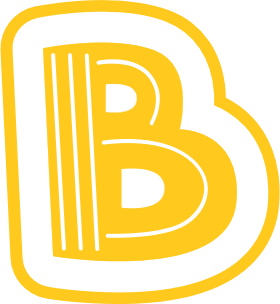 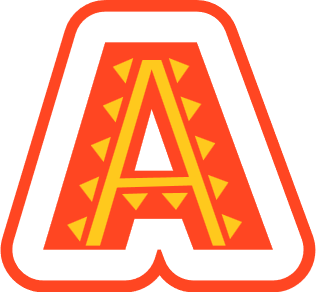 240 000 – (120 000 – 30 000)
30 000 + 140 000 – 125 000
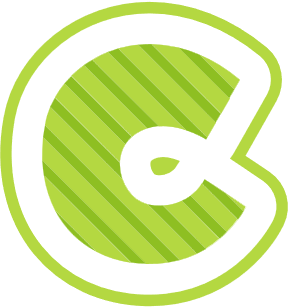 80 000 + 50 000 – 40 000
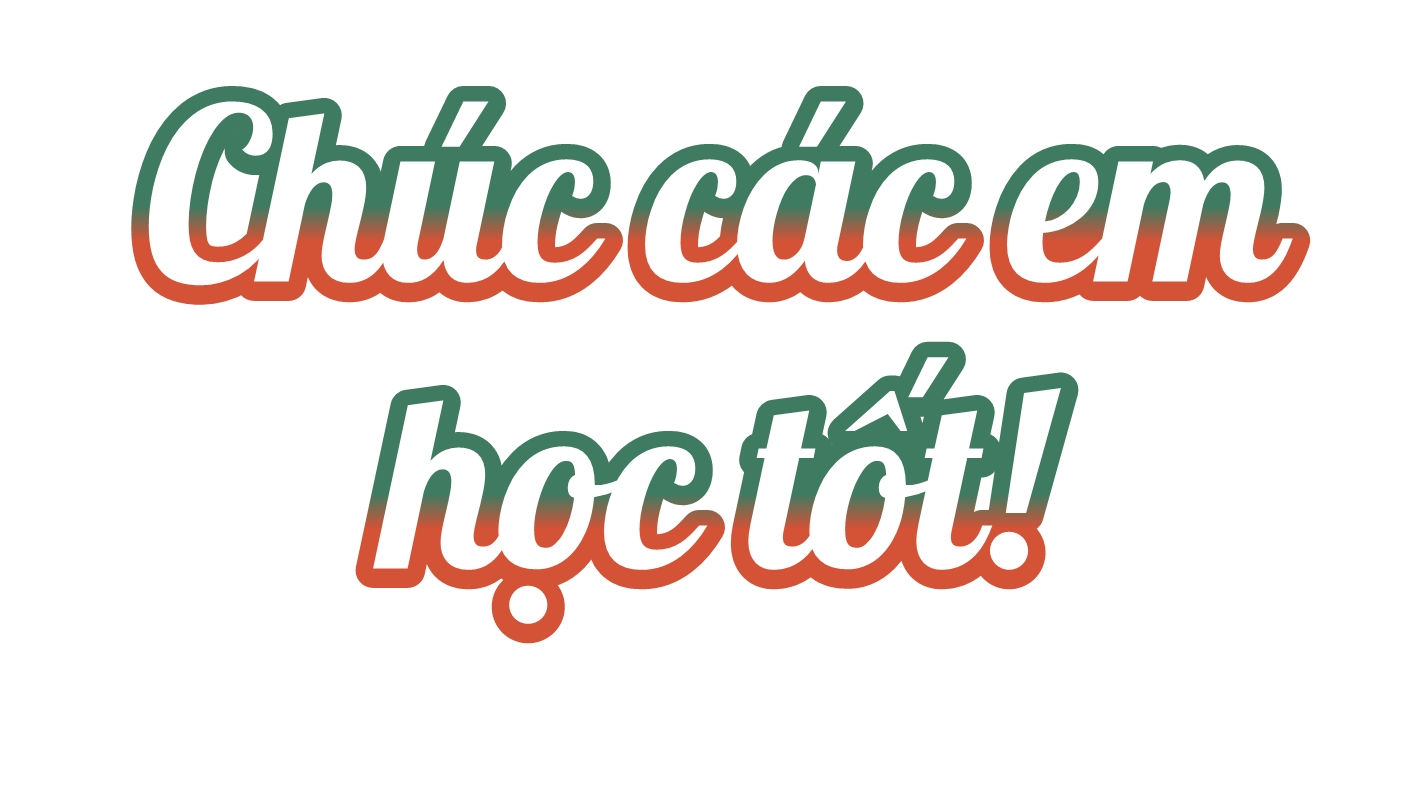